MÔN TOÁN  5
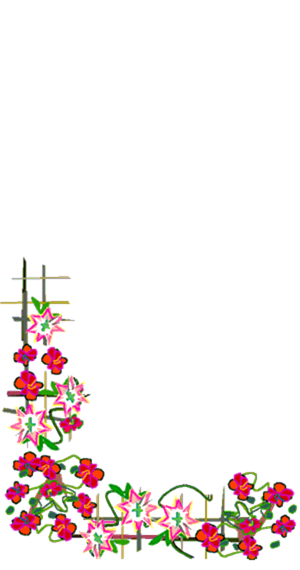 Tiết 52: Trừ hai số thập phân
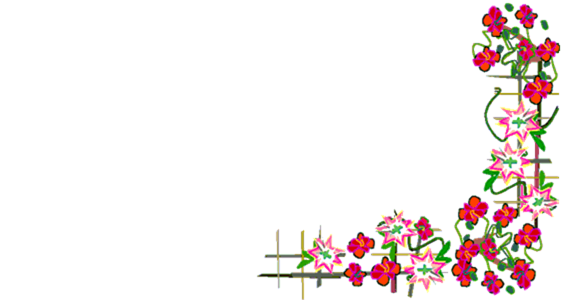 nhiệt liệt chào mừng các thầy cô giáo
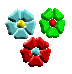 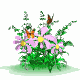 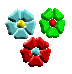 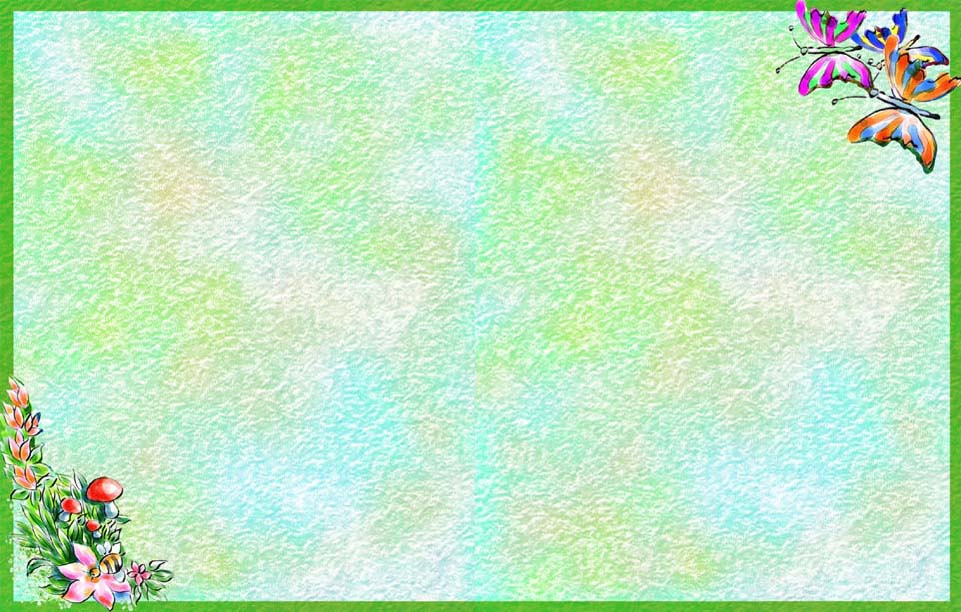 TRÒ CHƠI
ai nhanh ai đúng
Lựa chọn kết quả đúng cho các câu hỏi sau đây
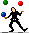 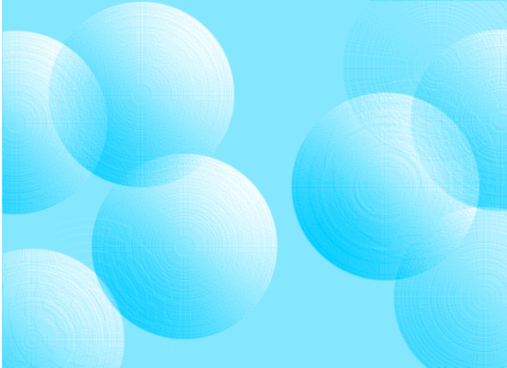 1 / Điền dấu <, >, =  vào chỗ chấm :
           14,7 + 5,6  <   9,8 + 9,75
Sai
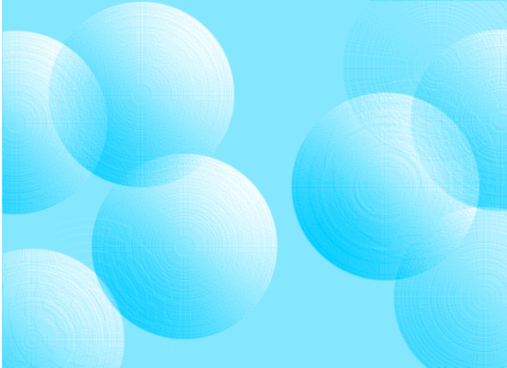 2/  Tính bằng cách thuận tiện nhất
 2,96 + 4,58 + 3,04  = ( 2,96 +3,04 )+ 4,58 = 10,58
Đúng
Toán
TRỪ HAI SỐ THẬP PHÂN
Ví dụ  1 :  Đường gấp khúc ABC dài 4,29m, trong đó đoạn thẳng AB dài 1,84m. Hỏi đoạn thẳng BC dài bao nhiêu mét ?
? m
C
4,29 - 1,84 =  ?(m)
1,84m
A
B
4,29m
4,29 - 1,84 =  ?(m)
429           184
Ta có:   4,29m =            cm
429
_
…………
1,84m =            cm
184
………..
2
5
4
(cm)
Vậy:   4,29 – 1,84 = 2,45 (m)
245 cm=           m
2,45
……
Đặt tính rồi tính:
4,29
_
1,84
(m)
2
,
4
5
Muốn trừ hai số thập  phân ta làm như sau:
Viết số trừ dưới số bị trừ sao cho các chữ số ở cùng một hàng đặt thẳng cột với nhau.
Trừ như trừ  các số tự nhiên.
Viết dấu phẩy ở hiệu thẳng cột với các dấu phẩy của số bị trừ và số trừ
4 , 2 9
1 , 8 4
-
2   4 5
,
TRỪ HAI SỐ THẬP PHÂN
Ví dụ 2:          45,8 – 19,26 =  ?
Ta đặt tính rồi làm như sau:
45,819,26
0
-
,
2
6
5
4
Toán
TRỪ HAI SỐ THẬP PHÂN
GHI NHỚ
Muốn trừ một số thập phân cho một số thập phân ta làm như sau:
-Viết số trừ dưới số bị trừ sao cho các chữ số ở cùng một hàng đặt  thẳng cột với nhau.- Trừ như trừ các số tự nhiên.- Viết dấu phẩy ở hiệu thẳng cột với các dấu phẩy của số bị trừ và số trừ.
Chú ý: Nếu số chữ số ở phần thập phân của số bị trừ ít hơn  số chữ số ở phần thập phân của số trừ, thì ta có thể viết thêm một số thích hợp chữ số 0 vào bên phải phần thập phân của số bị trừ, rồi trừ như trừ các số tự nhiên.
ĐÚNG GHI Đ, SAI GHI S
34,9 – 23,79
S
a
S
b
Đ
c
3 4,923,7 9
34,923,79
34,923,79
-
-
-
20,7 0
11,11
11,29
Toán
TRỪ HAI SỐ THẬP PHÂN
Bài tập
Bài tập
Tính:
Tính:
60,203                       24,096
78,2                       24,6
1
5,12 
          1,67
4,36          0,547
-
-
-
-
3,813
36,107
3,45
53,6
Toán
TRỪ HAI SỐ THẬP PHÂN
2
Đặt tính rồi tính:
84,5 – 21,7
9,28 – 3,645
57 – 4,25
,00
57
9,28   3,645
0
84,521,7
-
-
-
4,25
52,75
5,635
62,8
Toán
TRỪ HAI SỐ THẬP PHÂN
Một thùng đựng 17,65 l dầu. Người ta lấy ở thùng ra 3,5 l dầu, sau đó lại lấy ra 2,75 l nữa. Hỏi trong thùng còn bao nhiêu l dầu?
3
Tóm tắt:
Thùng dầu có: 17,65 l dầu
Lần đầu lấy: 3,5 l
Lần sau lấy: 2,75 l
Trong thùng còn lại …. lít dầu?
Toán
TRỪ HAI SỐ THẬP PHÂN
3
Tóm tắt:
Thùng dầu có: 17,65 l 
Lần đầu lấy: 3,5 l
Lần sau lấy: 2,75 l
Trong thùng còn lại …. lít dầu?
Cách 1: Bài giải 
Số l dầu còn lại sau khi lấy ra 3,5 l dầu là : 
    17,65 – 3,5 = 14,15 (l)
Số l dầu còn lại trong thùng là: 
     14,15 – 2,75 = 11, 40 (l )
         Đáp số :     11, 40 l
Cách 2 :  Bài giải 
Số l dầu lấy ra tất cả là :
       3,5  +  2,75  = 6,25 (l)
Số l dầu còn lại trong thùng là 
     17,65  -  6,25  = 11,40 (l)
          Đáp số : 11,40 l
a – b – c
a – ( b + c )
Toán
Bài tập
TRỪ HAI SỐ THẬP PHÂN
Tính:
1
78,2                       24,6
4,36          0,547
60,203          19,096
5,12          1,67
-
-
-
-
3,813
3,45
36,107
53,6
2
Đặt tính rồi tính:
84,5 – 21,7
9,28 – 3,645
57 – 4,25
84,521,7
9,28   3,645
0
57
,00
-
-
-
4,25
62,8
5,635
52,75
3
Một thùng đựng 17,65 l dầu. Người ta lấy ở thùng đó ra 3,5 l dầu, sau đó lại lấy ra 2,75 l nữa. Hỏi trong thùng còn bao nhiêu lít dầu ?
Toán
TRỪ HAI SỐ THẬP PHÂN
Muốn trừ một số thập phân cho một số thập phân ta làm như sau:
-Viết số trừ dưới số bị trừ sao cho các chữ số   ở cùng một hàng đặt  thẳng cột với nhau.- Trừ như trừ các số tự nhiên.- Viết dấu phẩy ở hiệu thẳng cột với các dấu phẩy của số bị trừ và số trừ.
Chú ý: Nếu số chữ số ở phần thập phân của số bị trừ ít hơn  số chữ số ở phần thập phân của số trừ, thì ta có thể viết thêm một số thích hợp chữ số 0 vào bên phải phần thập phân của số bị trừ, rồi trừ như trừ các số tự nhiên.